Diagrama de Venn
Tarea: fichas de trabajo de ideas
Elementos de la ficha
Encabezado / título
Contenido
Referencia:
Ávila-Camacho, G., Palmares-Villarreal, G. y Arreola-González, A. (2019). Diagnóstico del desempeño docente en la ejecución de una secuencia didáctica. En Muñoz Mancillas y Barraza Macías (Eds.). Formación docente. Reflexión e indagación en sus dimensiones constructivistas. (pp. 83-99). Recuperado de https://bit.ly/2m07tE1
 
Barabtarlo y Zedansky, A. (2002). Investigación acción. Una didáctica para la formación de profesores. México: Castellanos Editores.
 
Cano-García, M.E. (2008). La Evaluación por Competencias en la Educación Superior. Profesorado. Revista de Currículum y Formación de Profesorado, 12(3), 1-16. Recuperado de https://goo.gl/DicGzV
 
 Casanova, M.A. (2012). El Diseño Curricular como Factor de Calidad Educativa. Revista Iberoamericana sobre Calidad, Eficacia y Cambio en Educación, 10(4). Recuperado de https://goo.gl/F1x
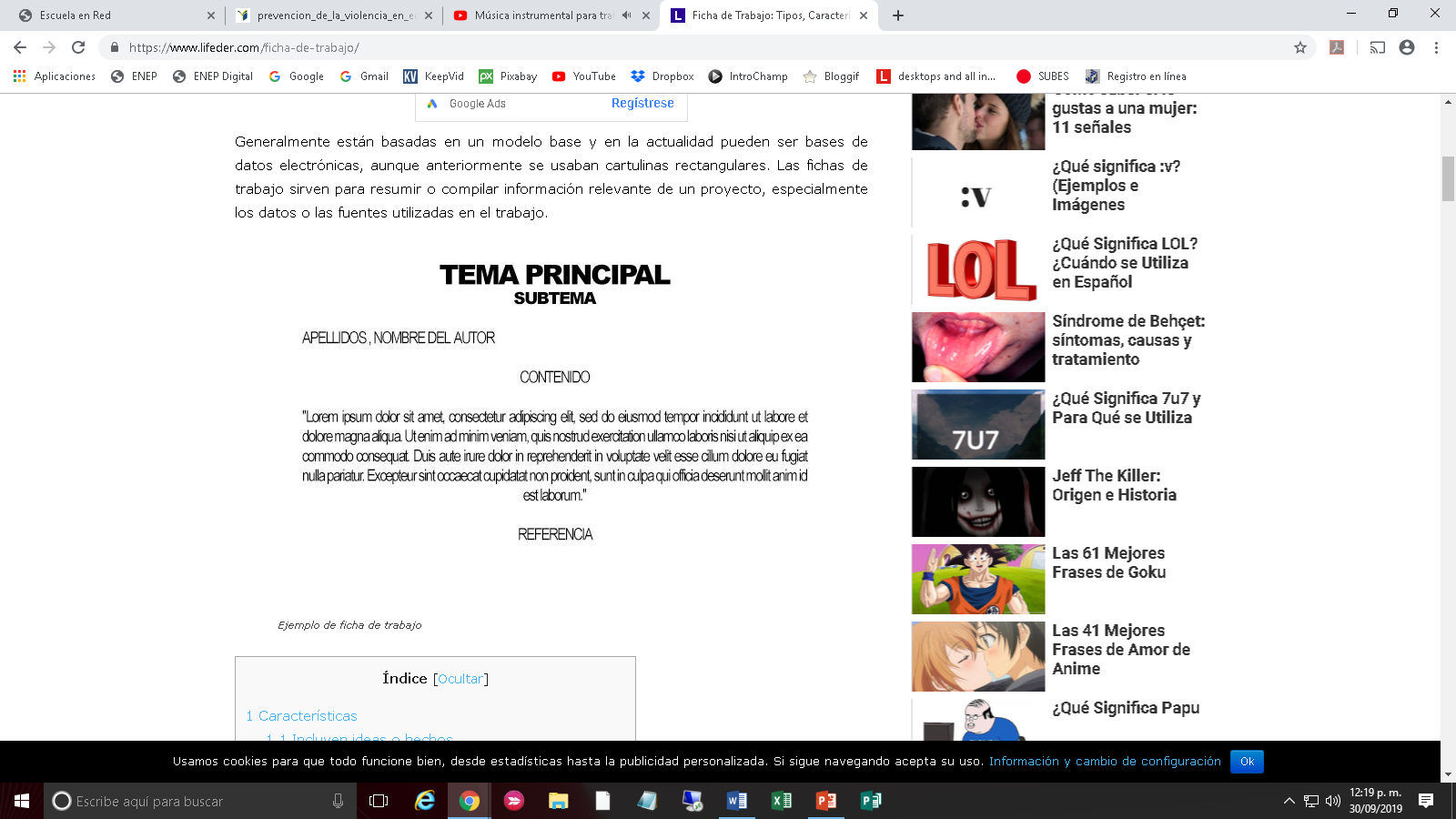